Virtual Tour
Still Nature Art
Multimedia Exhibit
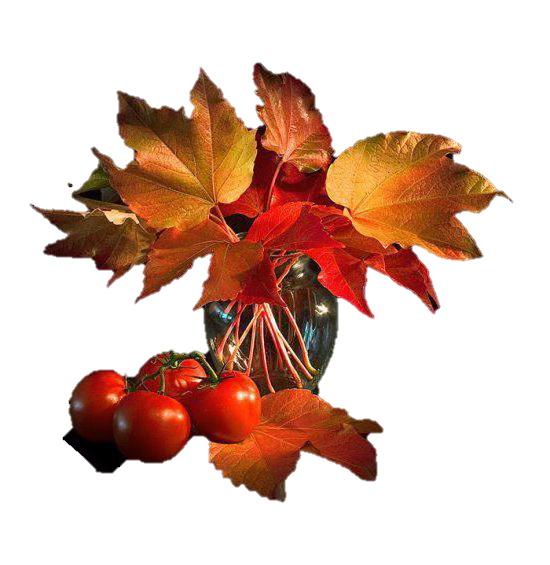 Автор:
Ольга Михайловна Степанова
учитель английского языка 
МБОУ «Чадукасинская ООШ» 
Красноармейского района 
Чувашской Республики
   
2014
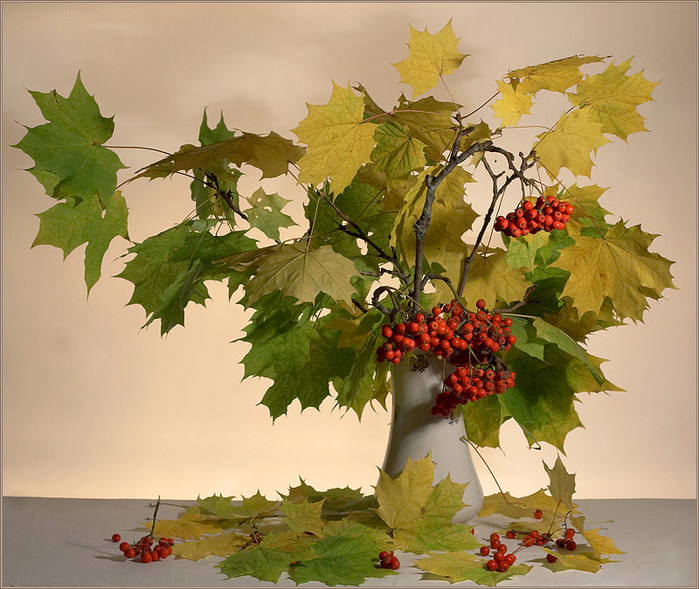 “Autumn is a second spring when every leaf is a flower.”             Albert Camus
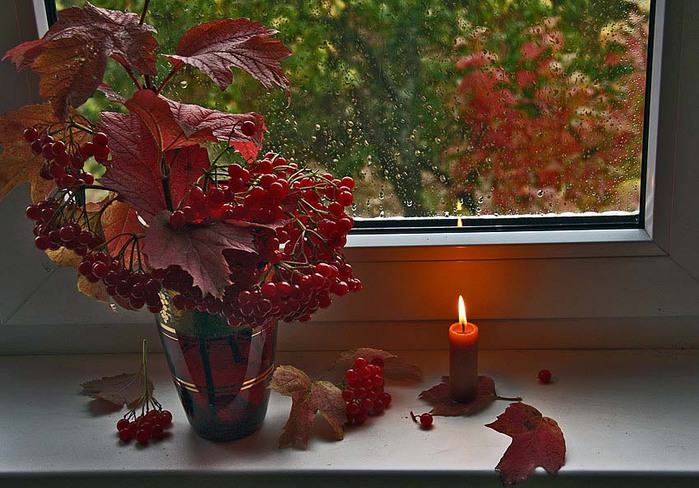 “Night, which in Autumn seems to fall from the sky so suddenly, chilled us...” Jules Barbey d'Aurevilly
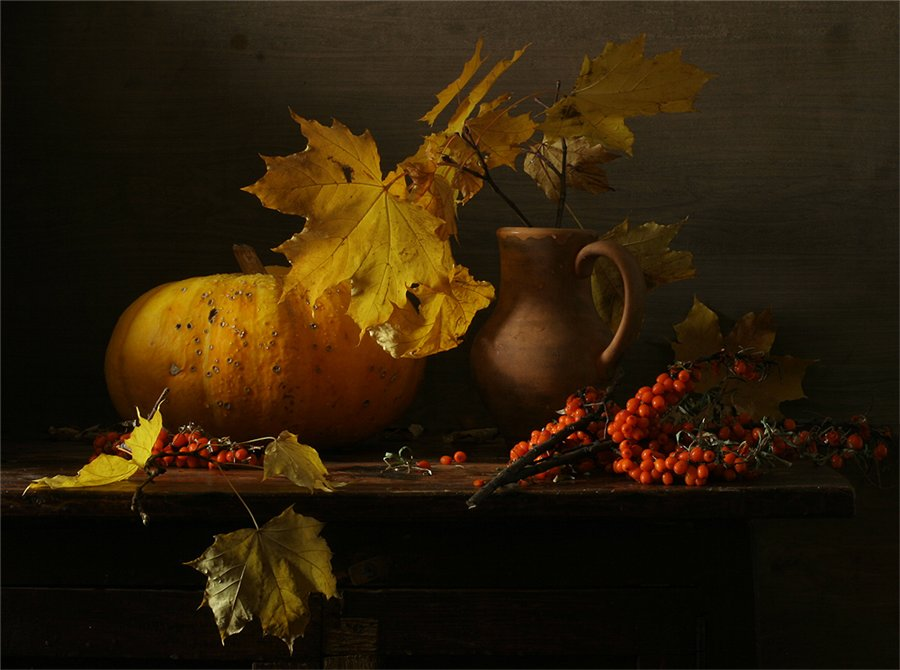 "Autumn begins with a subtle change in the light, with skies a deeper blue, and nights that become suddenly clear and chilled…”                  Glenn Wolff and Jerry Dennis
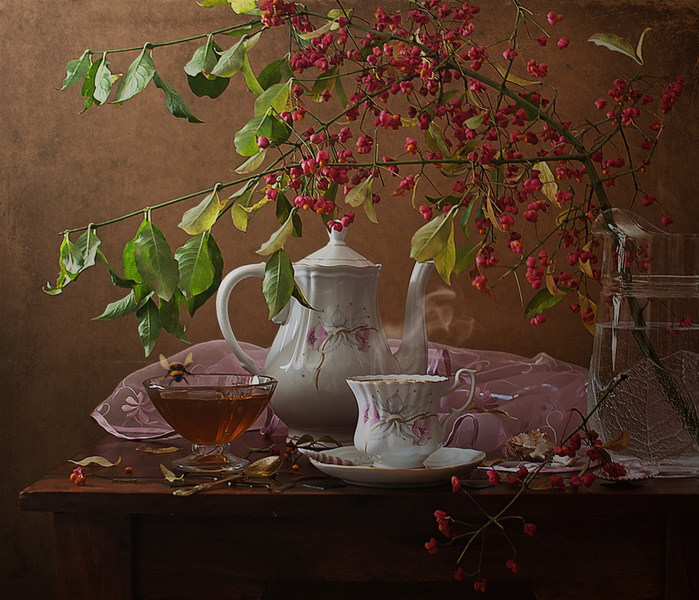 “When the autumn meets the tranquillity, there you can see the King of the Sceneries!”                Mehmet Murat ildan
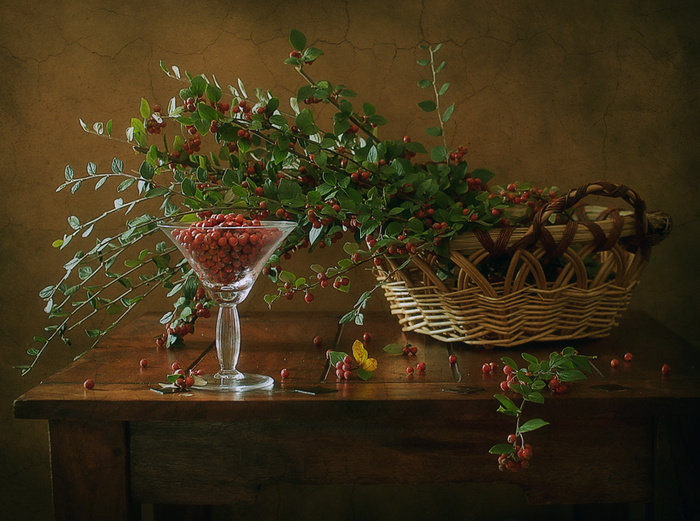 “Autumn is a classical music; when it begins, the gravity disappears!”  Mehmet Murat ildan
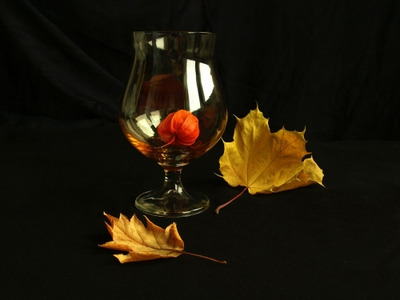 “Anyone who thinks fallen leaves are dead has never watched them dancing on a windy day.” 
Shira Tamir
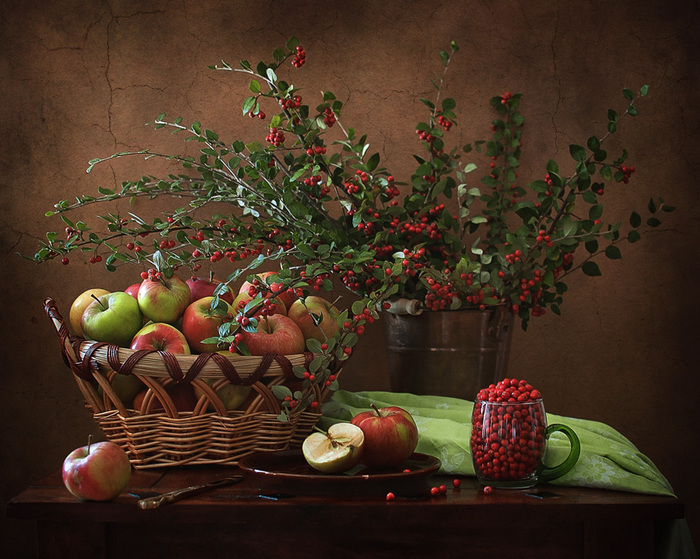 "There is a harmony In autumn, and a lustre in its sky, which through the summer is not heard or seen, as if it could not be, as if it had not been!“

Percy Bysshe Shelley
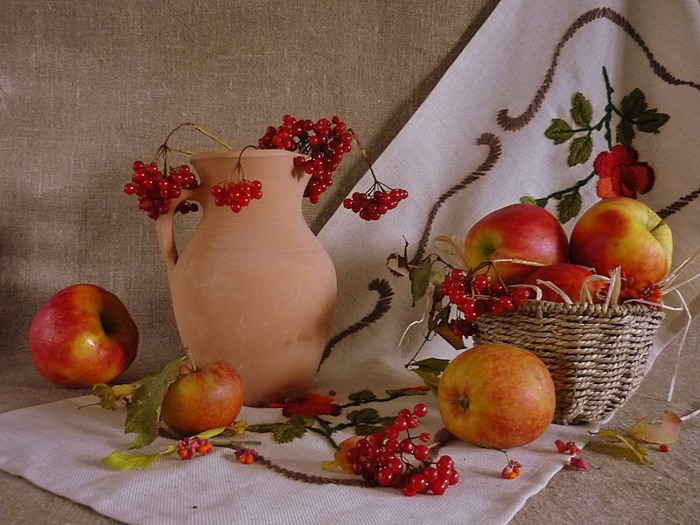 Autumn is the final trick in nature's year-long magic show: It masks death
with a 
spectacular 
display 
of beauty.

KEITH HANSEN
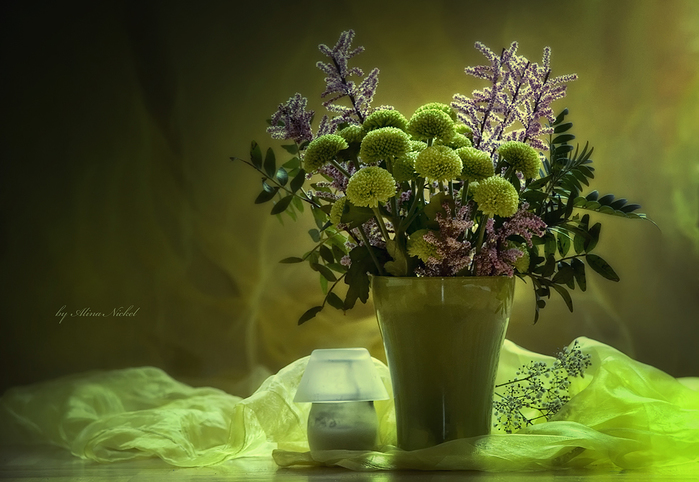 “Autumn is an honest month; it does not delude man like spring does! It shows him the dark face of life, the tragedy, the rot, the separation, the sadness!”  Mehmet Murat ildan
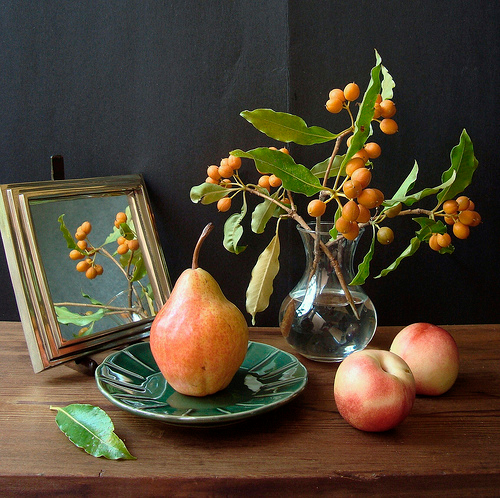 “There is so much beauty in autumn and so much wisdom; so much separation and so much sorrow!” ― Mehmet Murat ildan
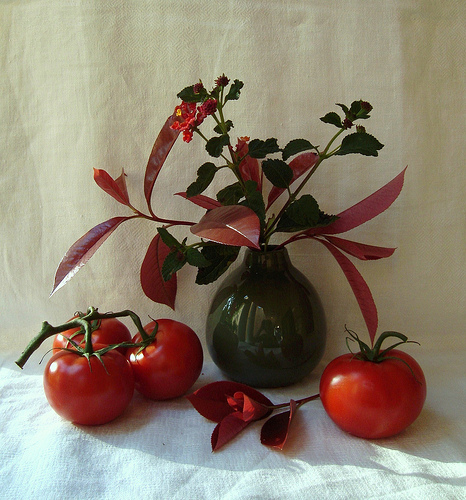 Autumn is the mellower season, and what we lose in flowers we more than gain in fruits. 

Samuel Butler
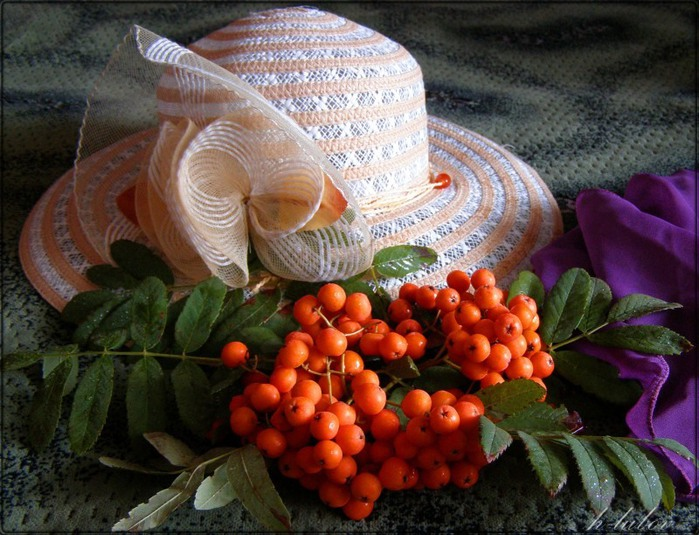 Lady Autumn, Queen of the Harvest,I have seen 
You 
in the setting 
Sunwith Your long auburn 
tresses...Deirdre 
Akins
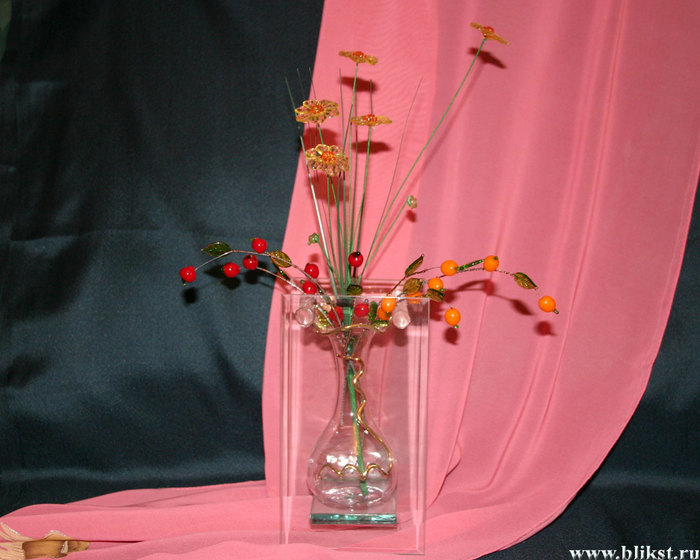 "Autumn is the eternal corrective. It is ripeness and color and a time 
of maturity; but 
it is also breadth, and depth, and distance… “

Hal Borland
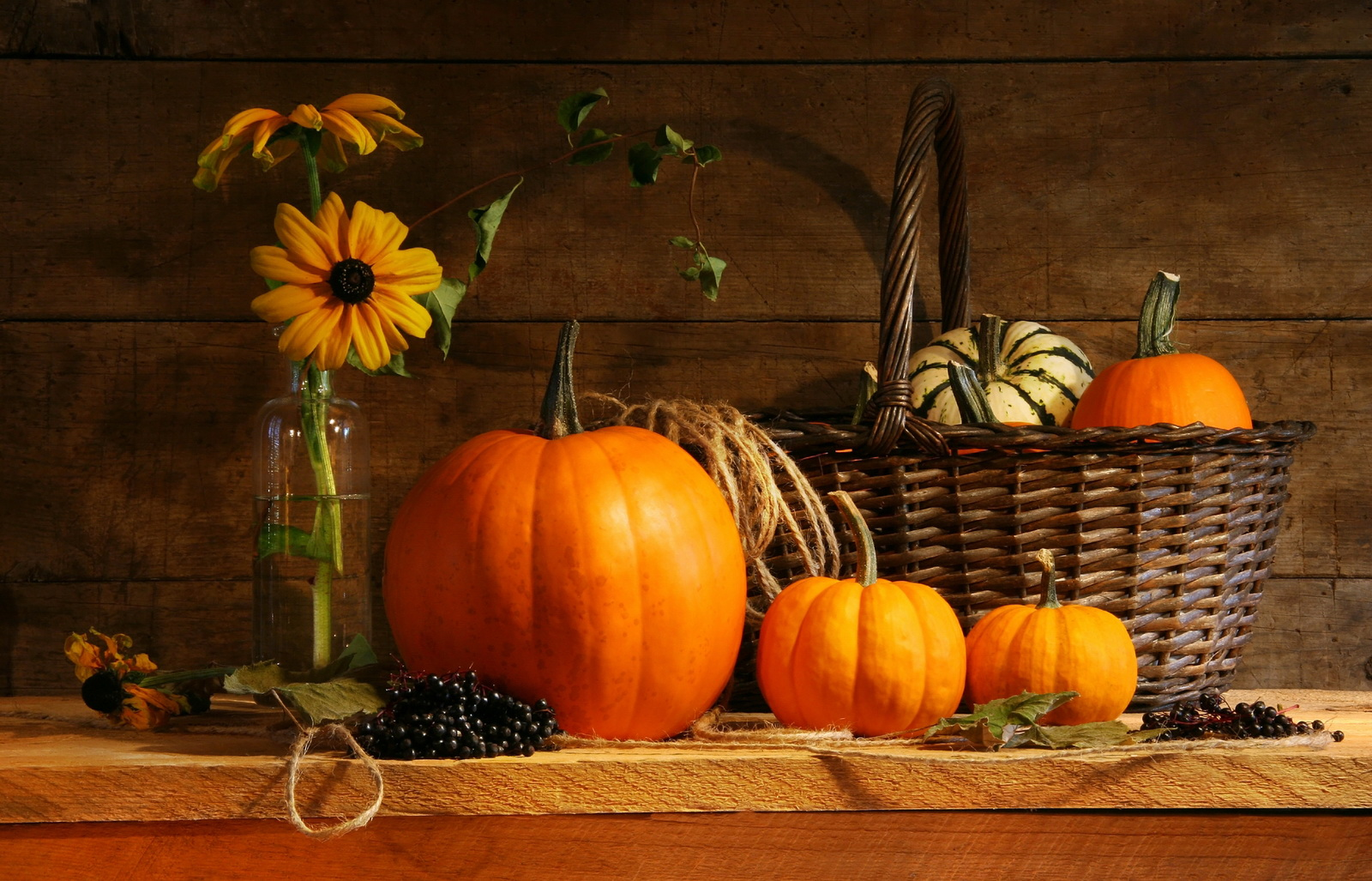 “I would rather sit on a pumpkin, and have it all to myself, than be crowded on a velvet cushion.” ― Henry David Thoreau
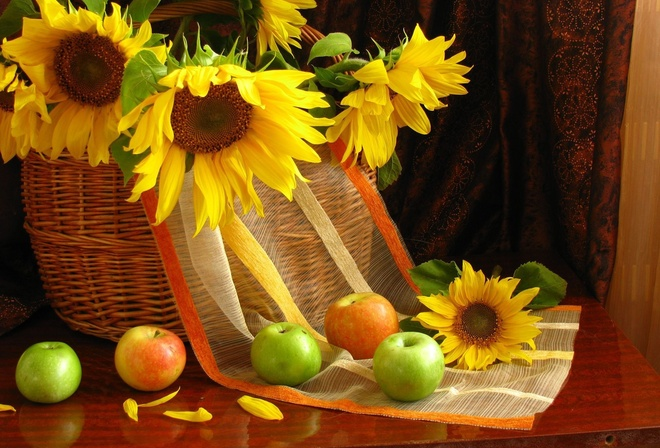 “Autumn carries 
more 
gold in its pocket than all the other seasons.” ― Jim Bishop
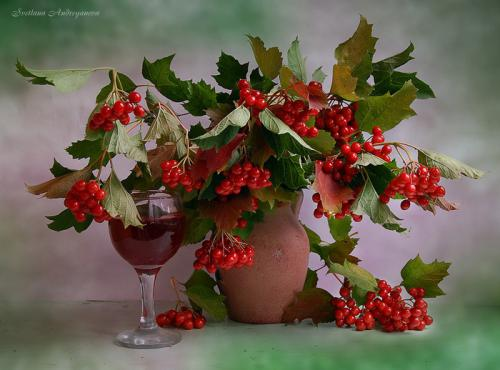 Autumn is the perfect time to take account of what we’ve done, what we didn’t do, and what we’d like to do next year.

Author Unknown
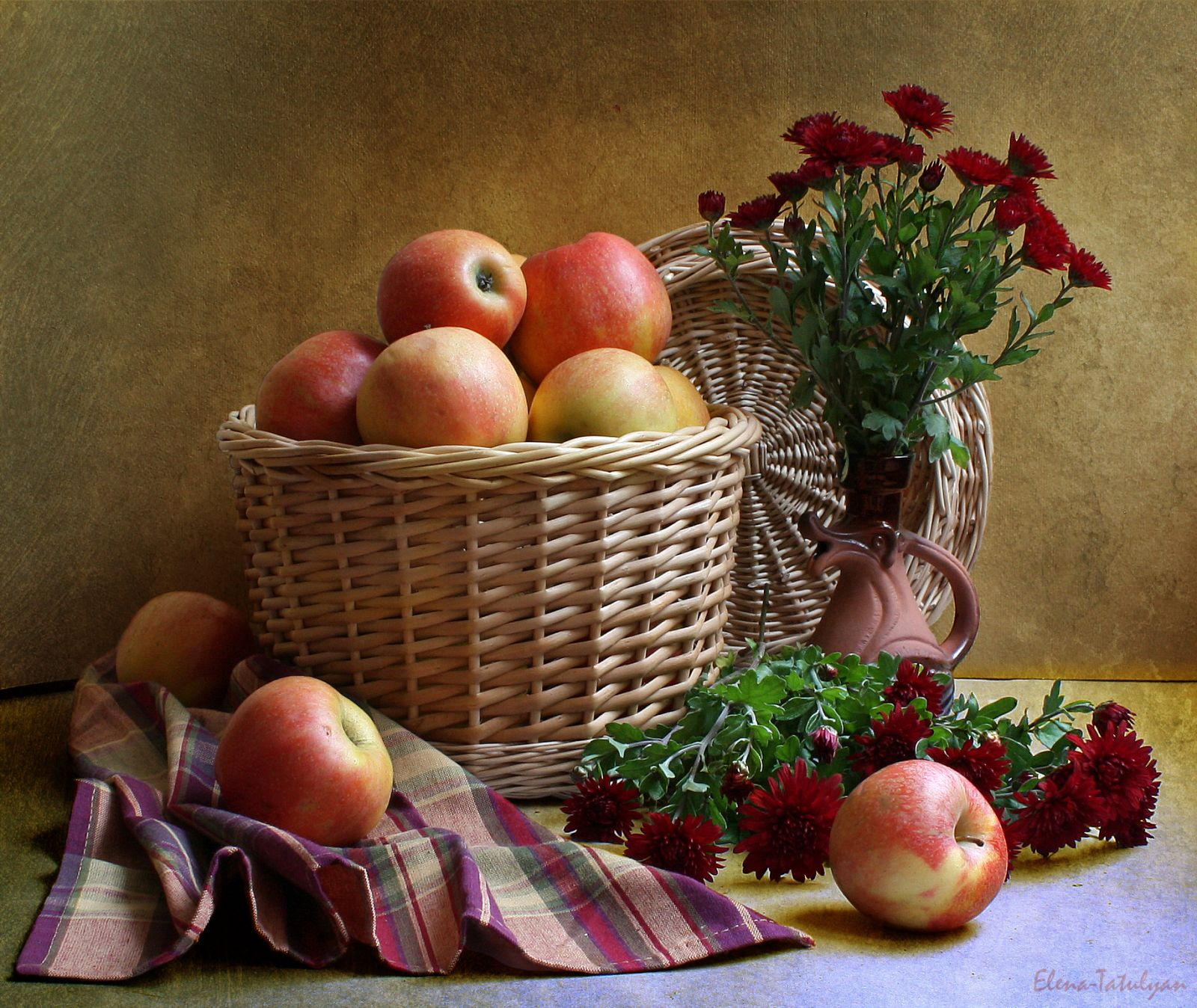 "Delicious autumn! My very soul is wedded to it, and if I were a bird I would fly about the earth seeking the successive autumns.“




George 
Eliot
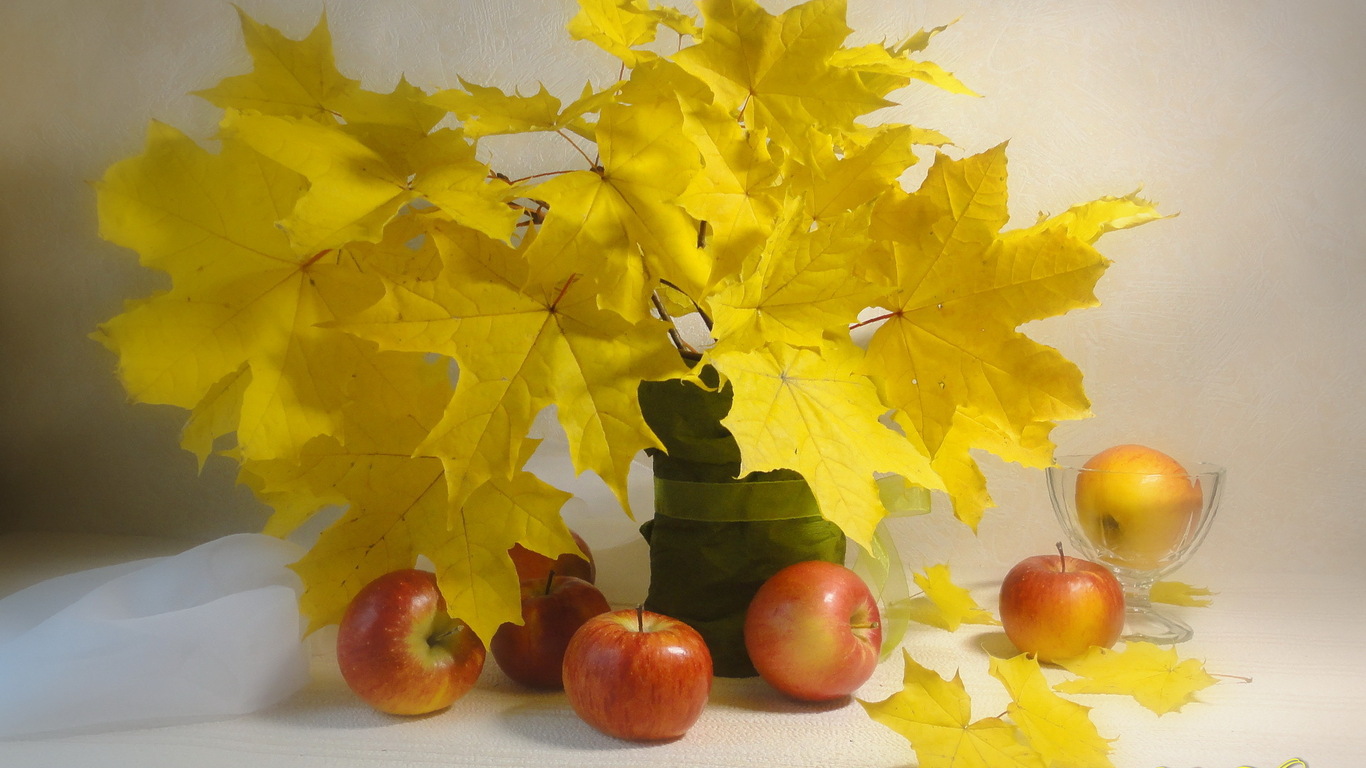 The leaves are all falling, and they're falling like  they're falling in love with the ground.” ― Andrea Gibson
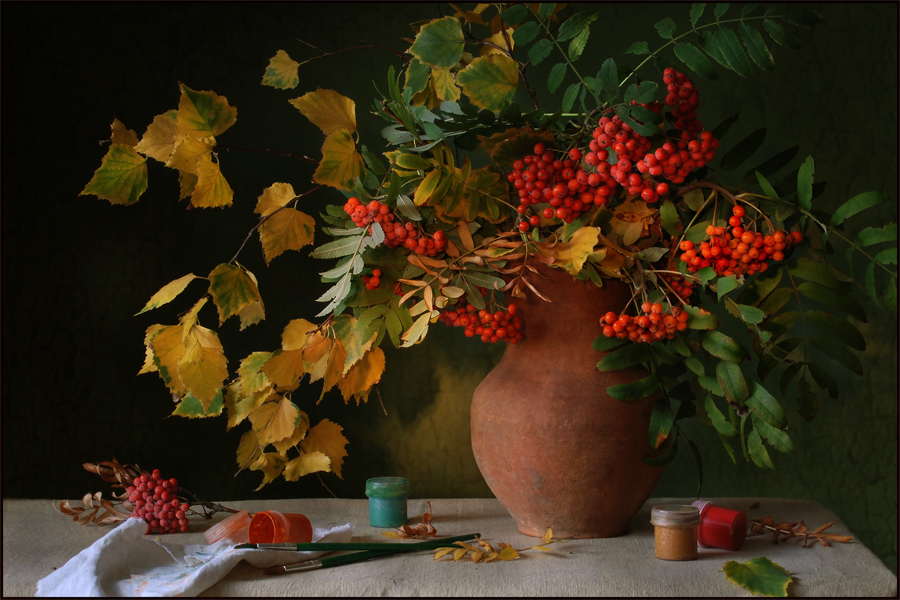 “There is something incredibly nostalgic and significant about the annual cascade of autumn leaves.” Joe L. Wheeler
Winter is an etching, spring a watercolor, summer an oil painting and autumn a mosaic of them all.

Stanley Horowitz
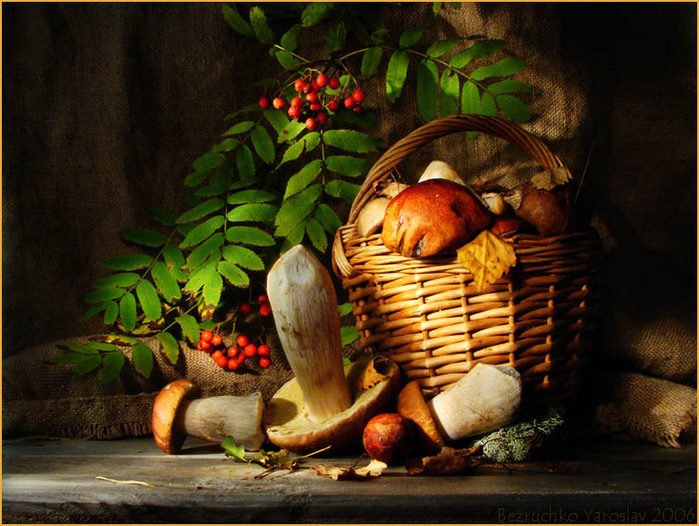 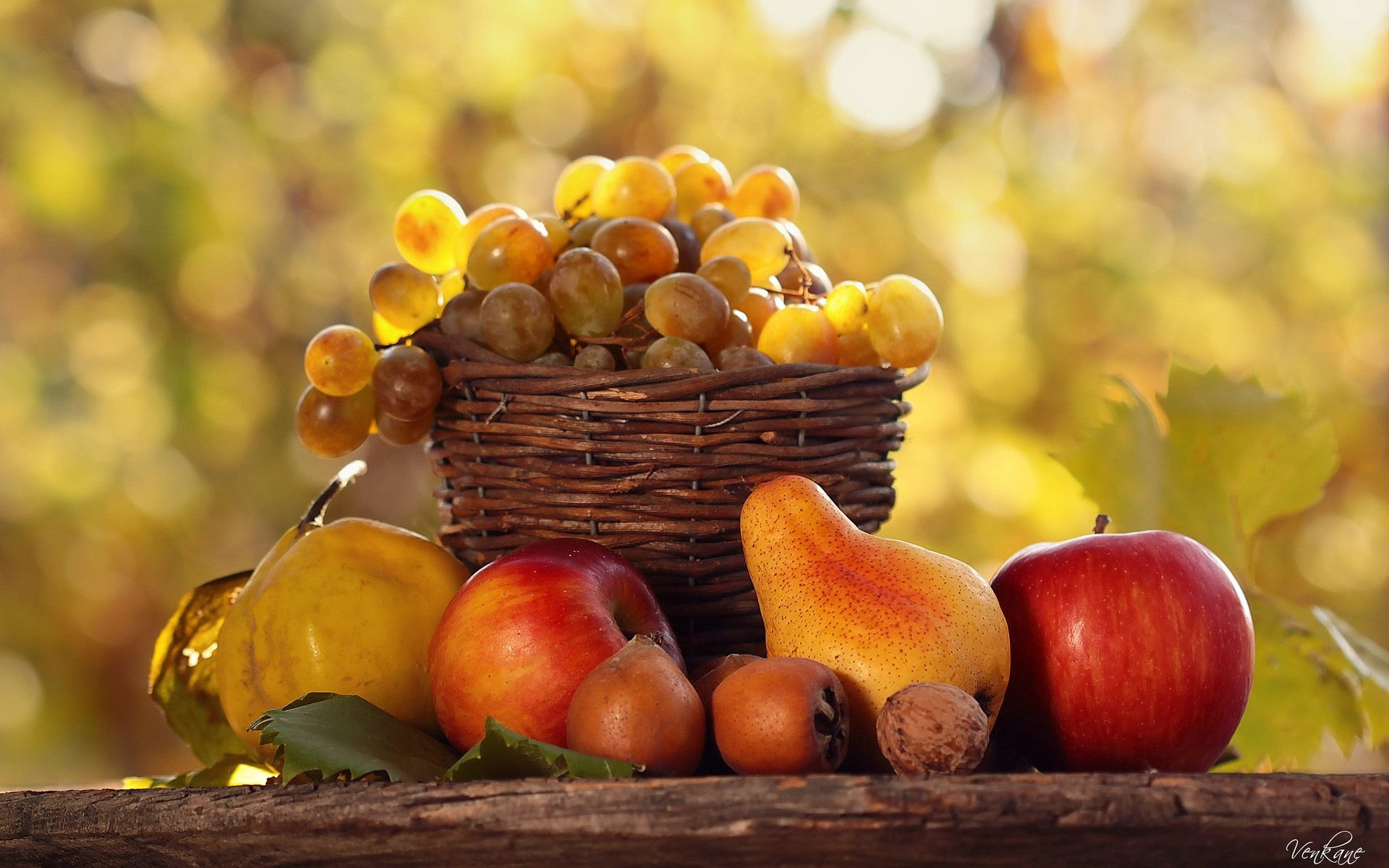 No Spring, nor Summer beauty hath such grace,As I have seen in one Autumnal face.

JOHN DONNE
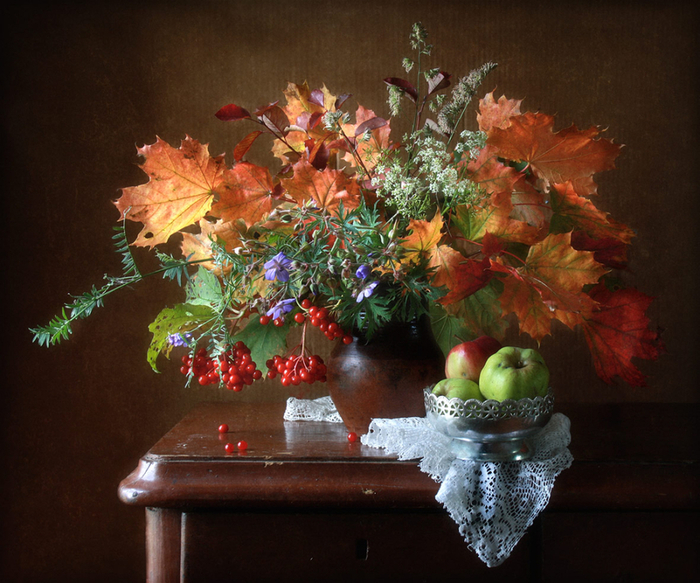 “Autumn...the year's last, loveliest smile." William Cullen Bryant
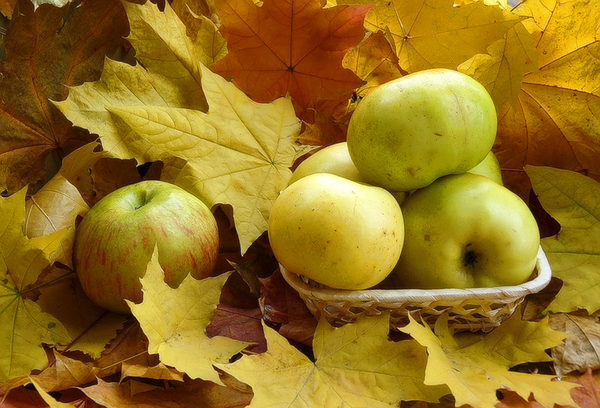 Thank You 
for Visiting 
My Multimedia  
Autumn Exhibit
Использованные ресурсы:
http://img0.liveinternet.ru/images/attach/b/4/117/231/117231416_105082521_large_6421797_c44a299b.jpg
http://img1.liveinternet.ru/images/attach/b/4/117/231/117231421_4786085_large.jpg
http://img1.liveinternet.ru/images/attach/b/4/117/231/117231425_4780655_large.jpg
http://img0.liveinternet.ru/images/attach/b/4/117/231/117231432_4778680_large.jpg
http://img0.liveinternet.ru/images/attach/b/4/117/232/117232074_5656442_thumb.jpg
http://img1.liveinternet.ru/images/attach/b/4/117/231/117231437_223160.jpg
http://img0.liveinternet.ru/images/attach/b/4/117/232/117232084_92347740_large_2488891.jpg
http://img0.liveinternet.ru/images/attach/b/4/117/232/117232088_5061937572_b4d1f13bca1.jpg
http://img1.liveinternet.ru/images/attach/b/4/117/232/117232095_4630300215_0d4268512e.jpg
http://img-fotki.yandex.ru/get/9109/39663434.3d3/0_8c8e6_2e09bde4_orig
http://img1.liveinternet.ru/images/attach/b/4/117/231/117231455_111471677_87029609_0_4ab10_97f68054_XL.jpg
http://img1.liveinternet.ru/images/attach/b/4/117/231/117231459_pr0060.jpg
http://hdwallpapers.cat/wallpaper_1680x1050/still_life_old_autumn_flowers_cup_nature_1680x1050_hd-wallpaper-1584418.jpg
http://img1.liveinternet.ru/images/attach/c/8/104/976/104976569_4061676_48236859_1251802426_image012web.jpg
http://cache.photosight.ru/img/c/bfd/3942782_large.jpg
http://iclass.home-edu.ru/pluginfile.php/483037/mod_page/content/1/osen/%D1%82%D1%8B%D0%BA%D0%B2%D1%8B/1291801334_12_041.jpg
http://file.mobilmusic.ru/1c/6f/c6/973404.jpg
http://www.nastol.com.ua/large/201205/24975.jpg
http://mtdata.ru/u9/photo78B9/20390665466-0/original.jpg